Responsible Ecosystem-Based Solutions
Providing environmental consulting services, resource planning and management solutions to government, non-profit, industry and tourism sectors
Clients include government agencies, recreation and resort operators, natural resource companies, land developers, and public stakeholder groups.
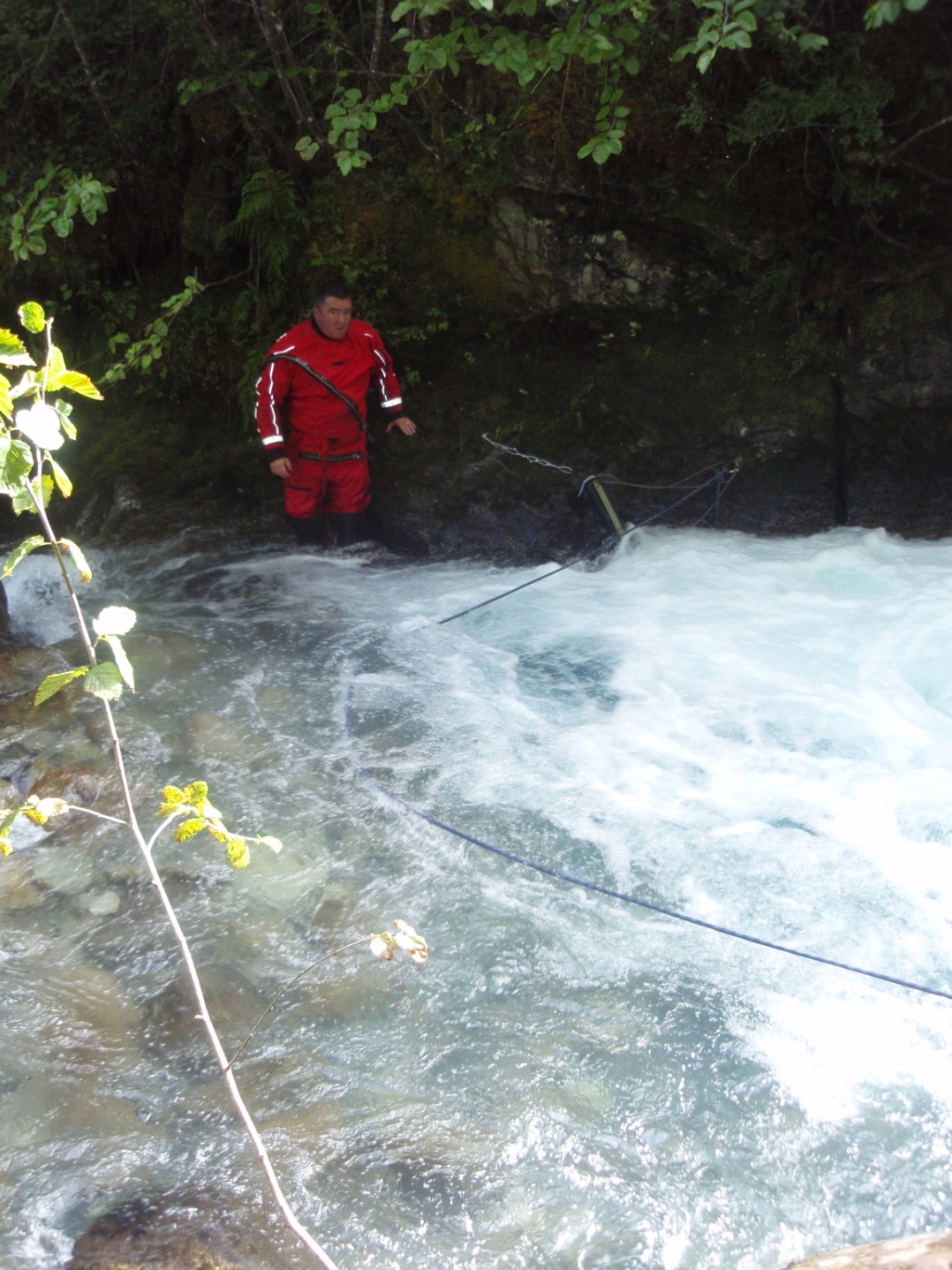 Habitat management
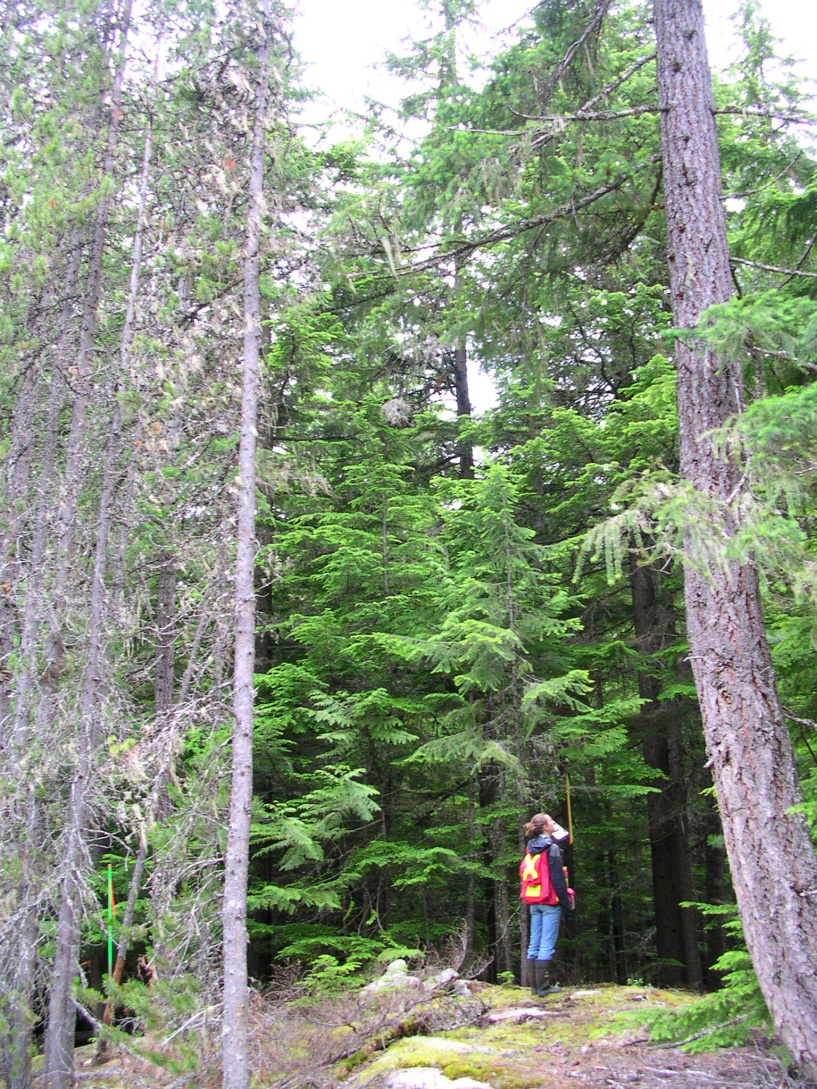 Habitat mitigation and compensation are often required for land use and development permits.
Habitat management
The goal of many habitat management projects is to encourage wildlife breeding and foraging by constructing or rehabilitating a deteriorated habitat.
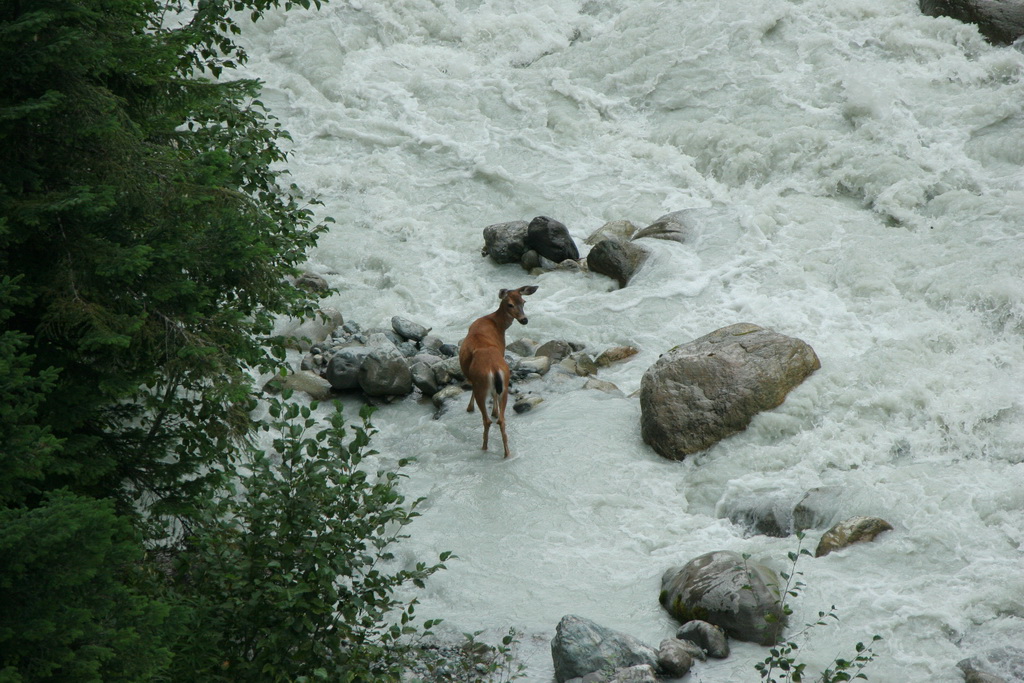 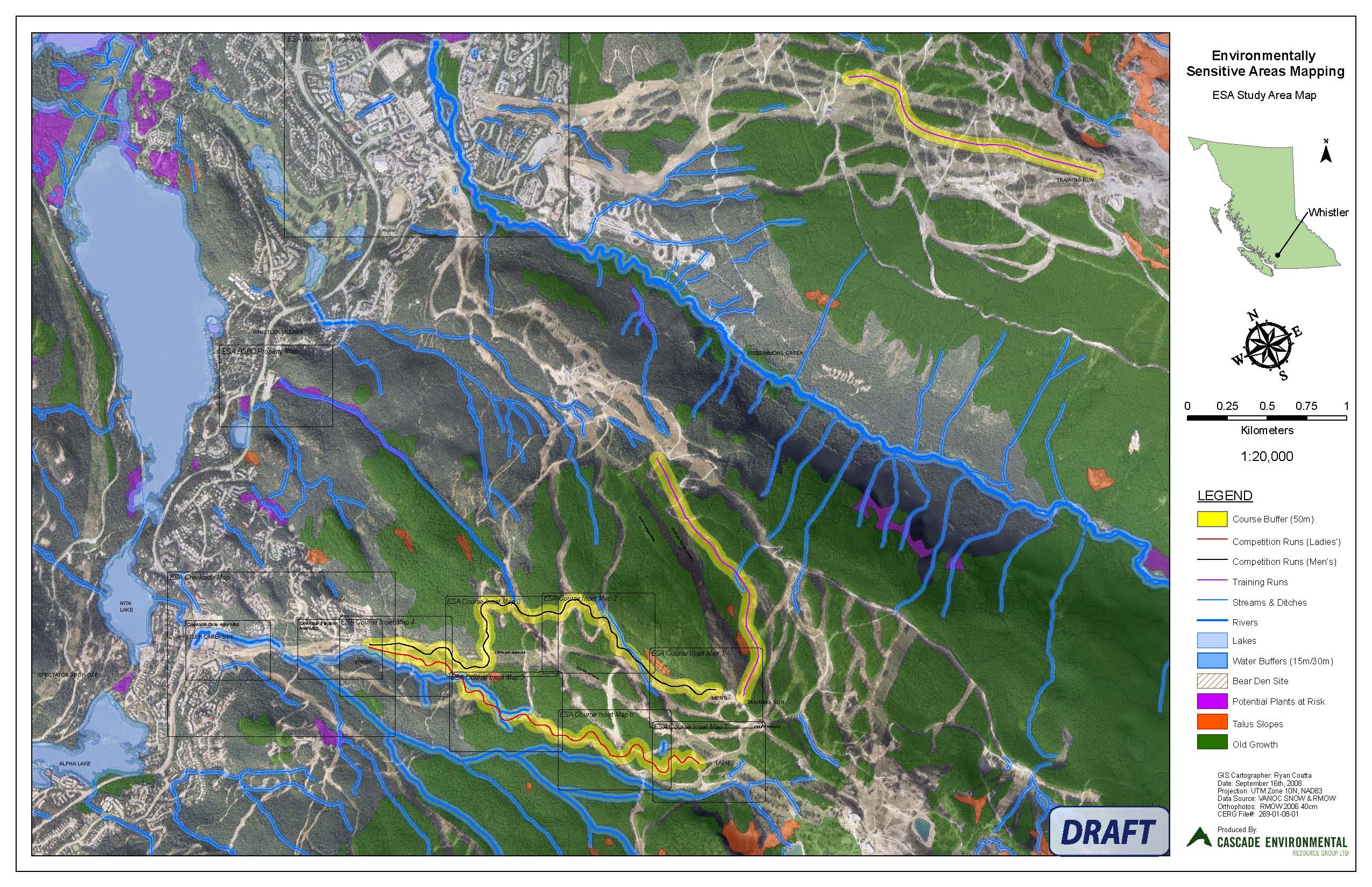 Environmental assessments
Assessments are required for a variety of projects and include Environmental Reviews, Terrestrial Ecosystem Mapping (TEM), Impact Assessments, and cumulative effects assessments.
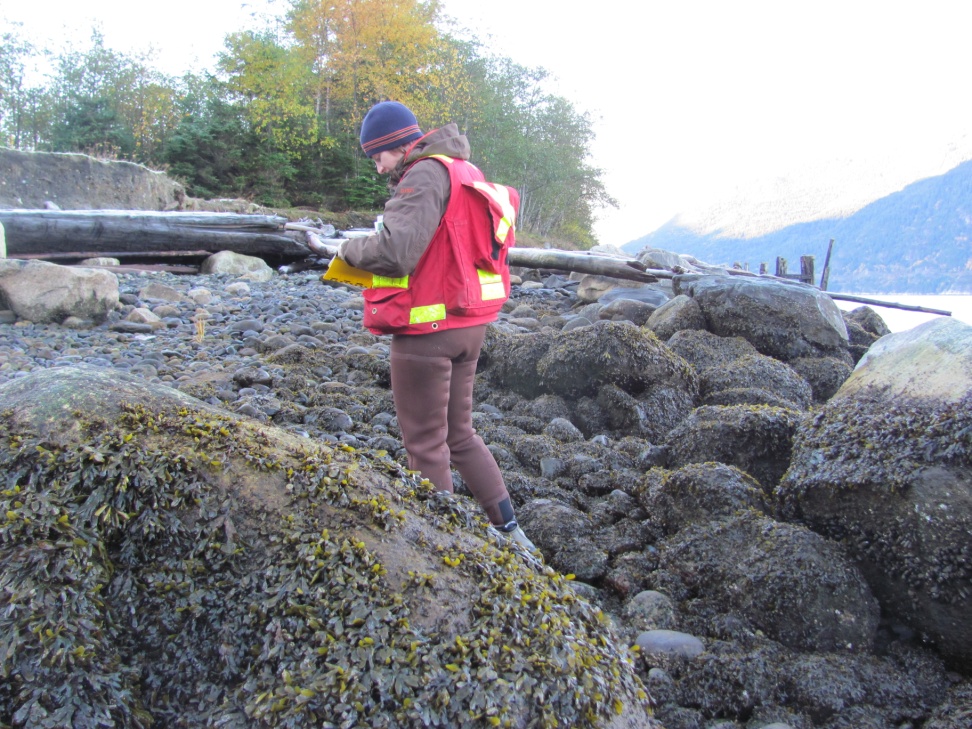 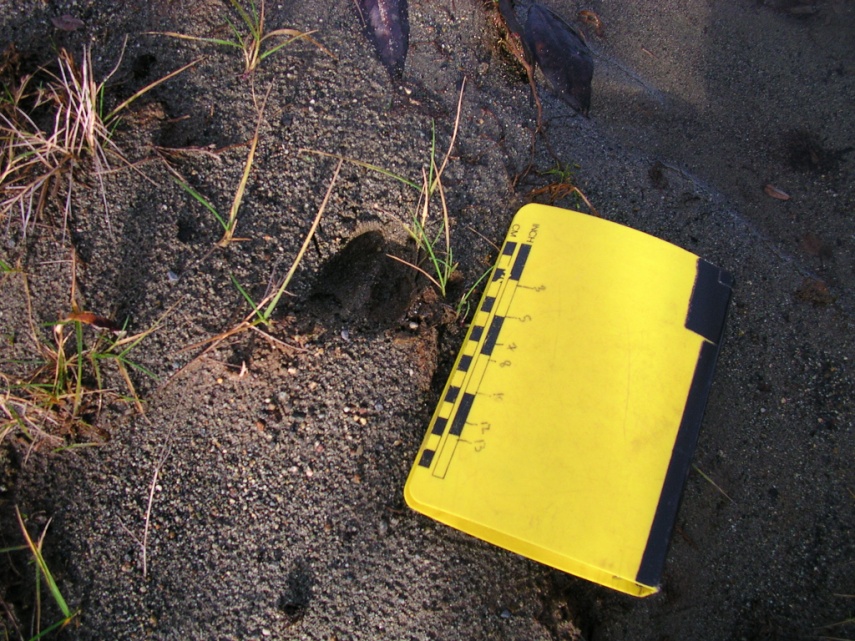 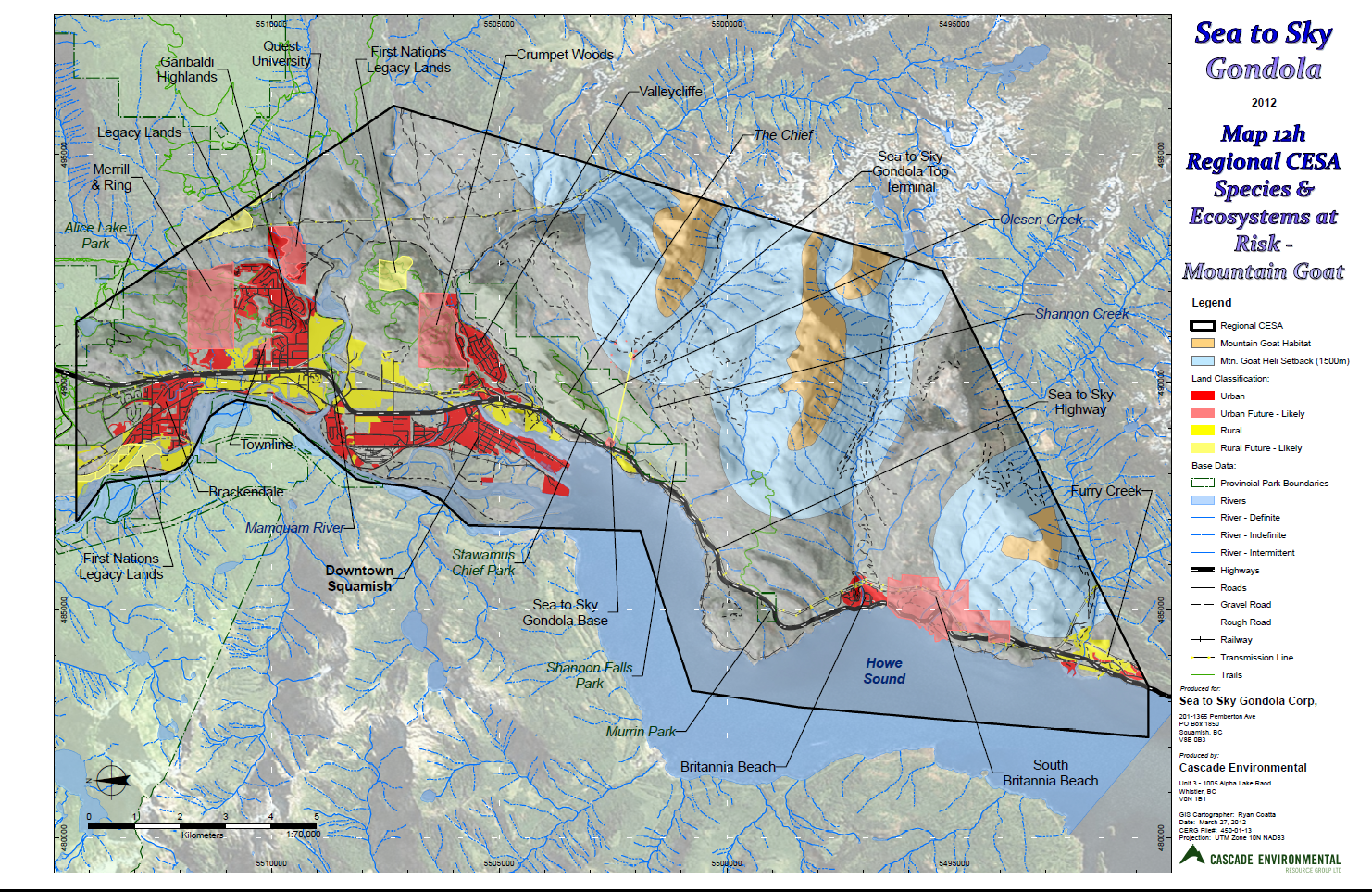 Construction monitoring
Cascade provides professional and experience-based mitigation techniques to ensure compliance with environmental regulations and to promote environmental best management practices.
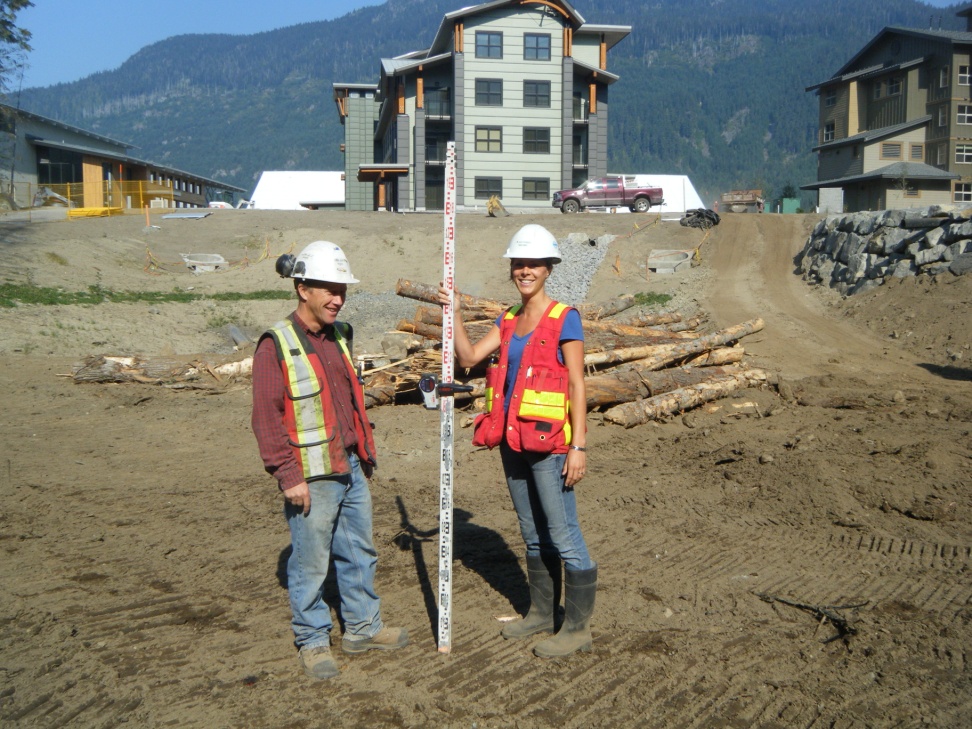 recreation
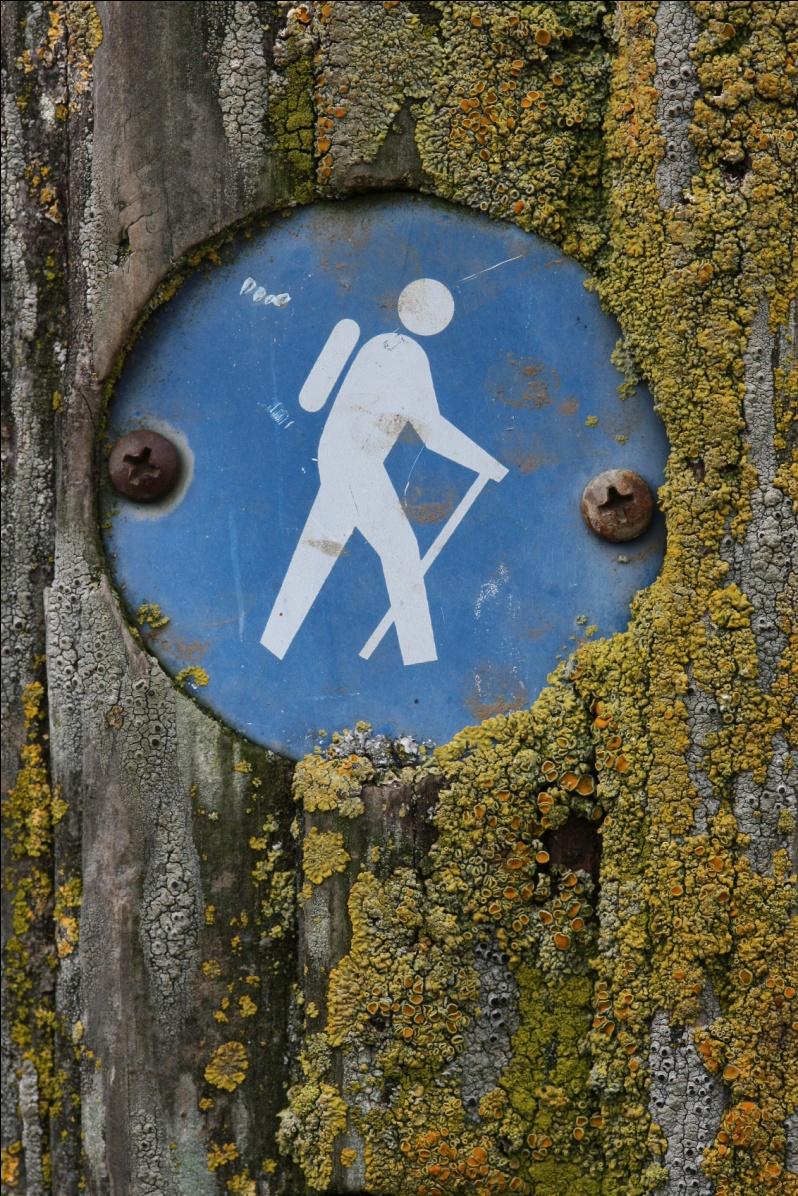 Recreation strategies provide land managers with decision-making tools and direction for successful recreation planning.
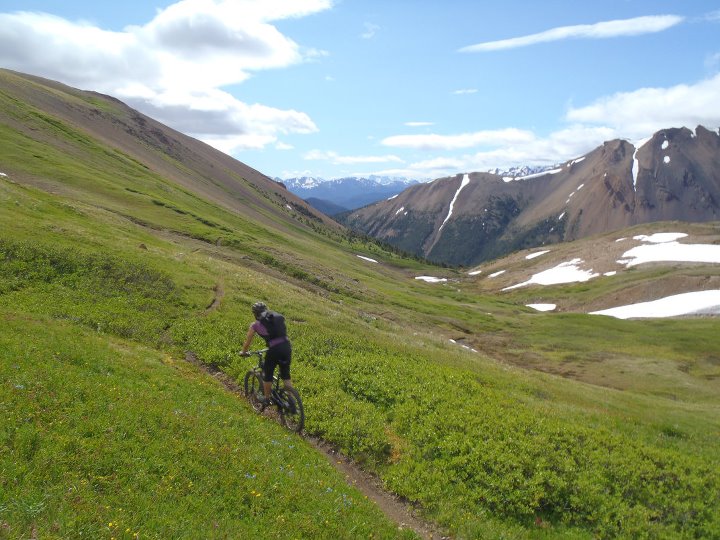 Recreation
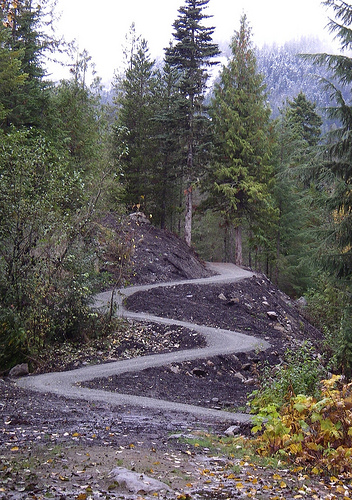 Services include
recreation plans,
signage strategies, 
bike park design, and
trail development.
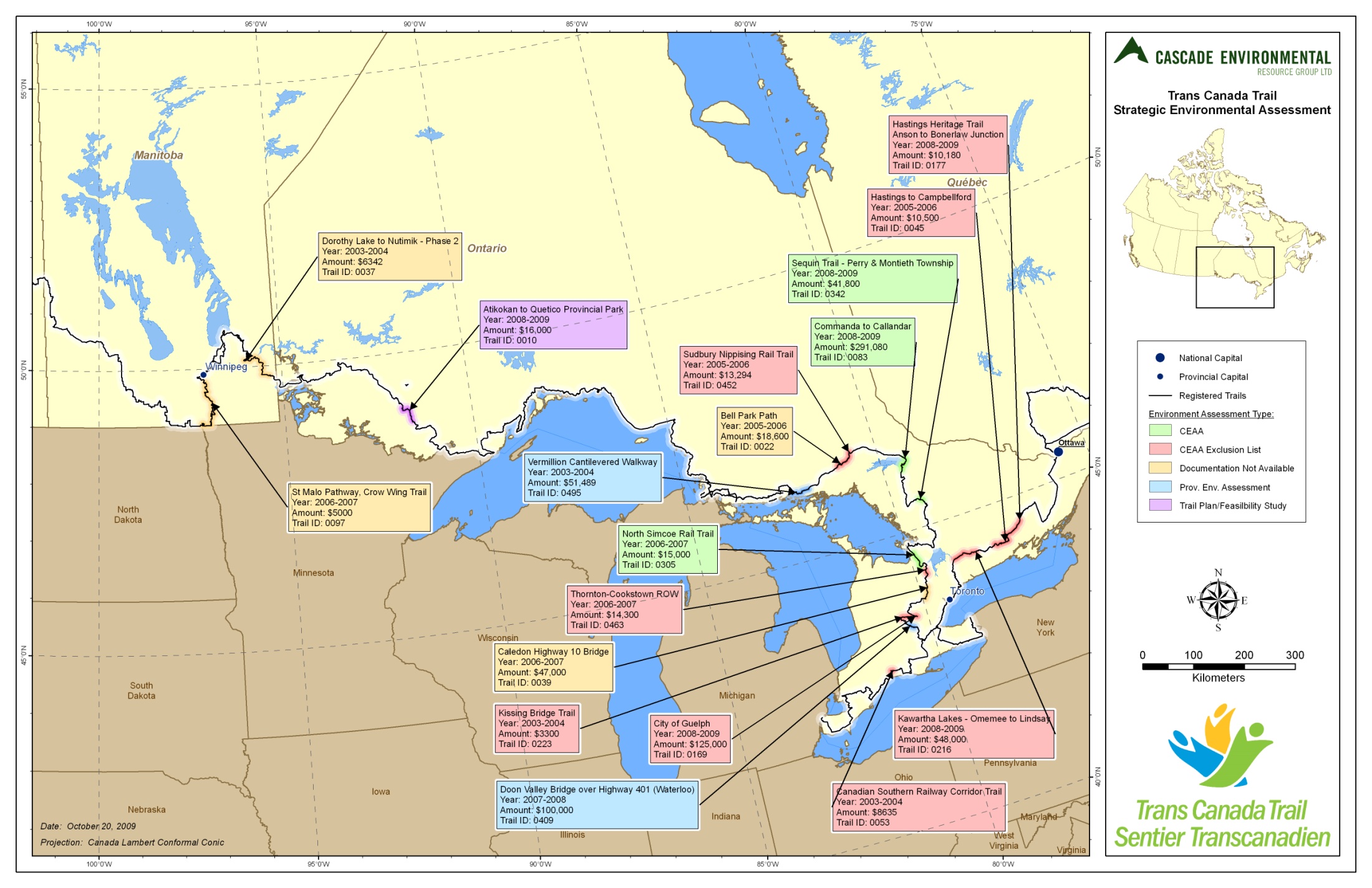 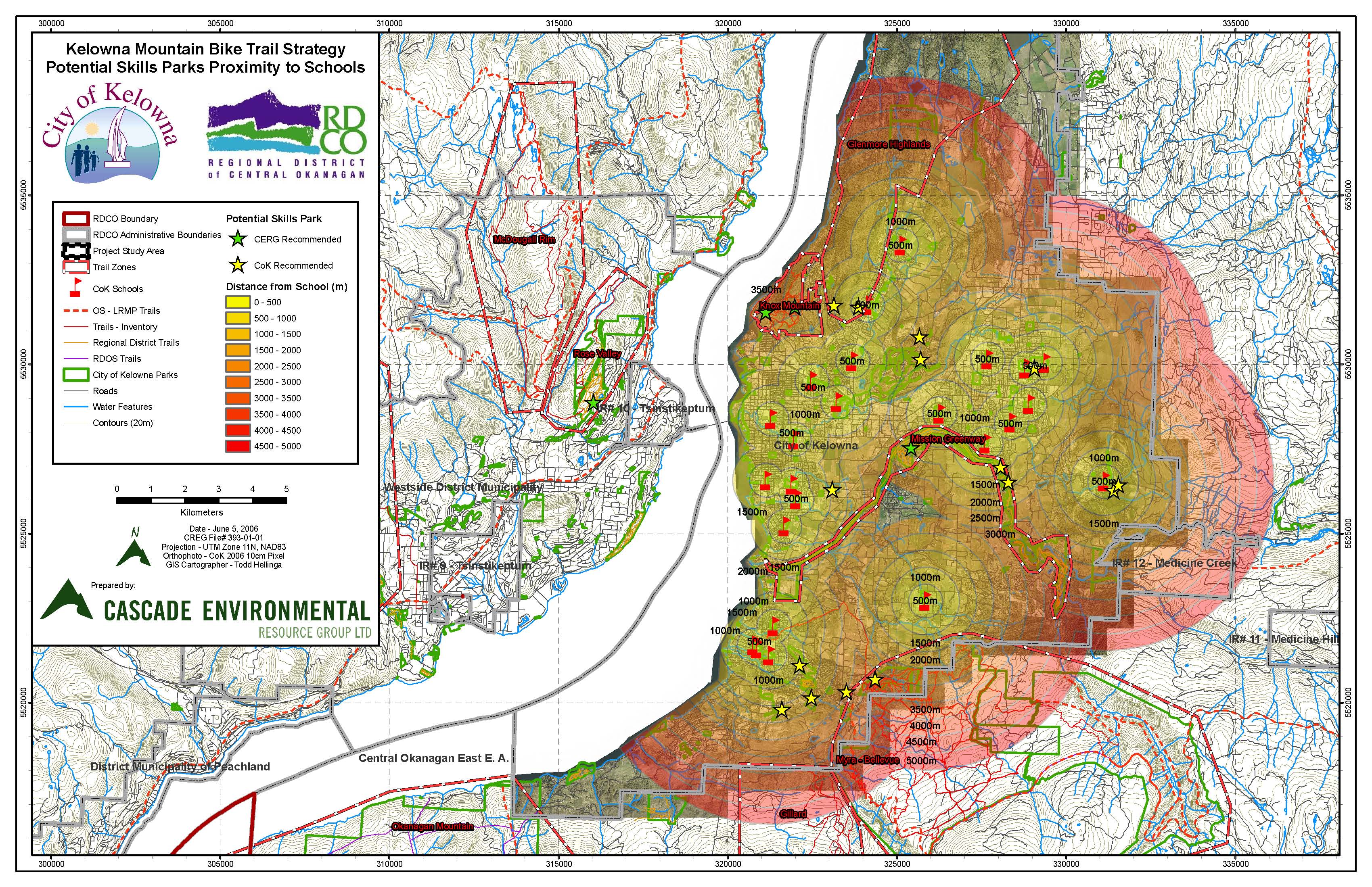 Strategic planning
Cascade works with recreation and resort developers to develop long-term ecosystem-based management strategies for future development that comply with necessary government regulations and to promote environmental stewardship.
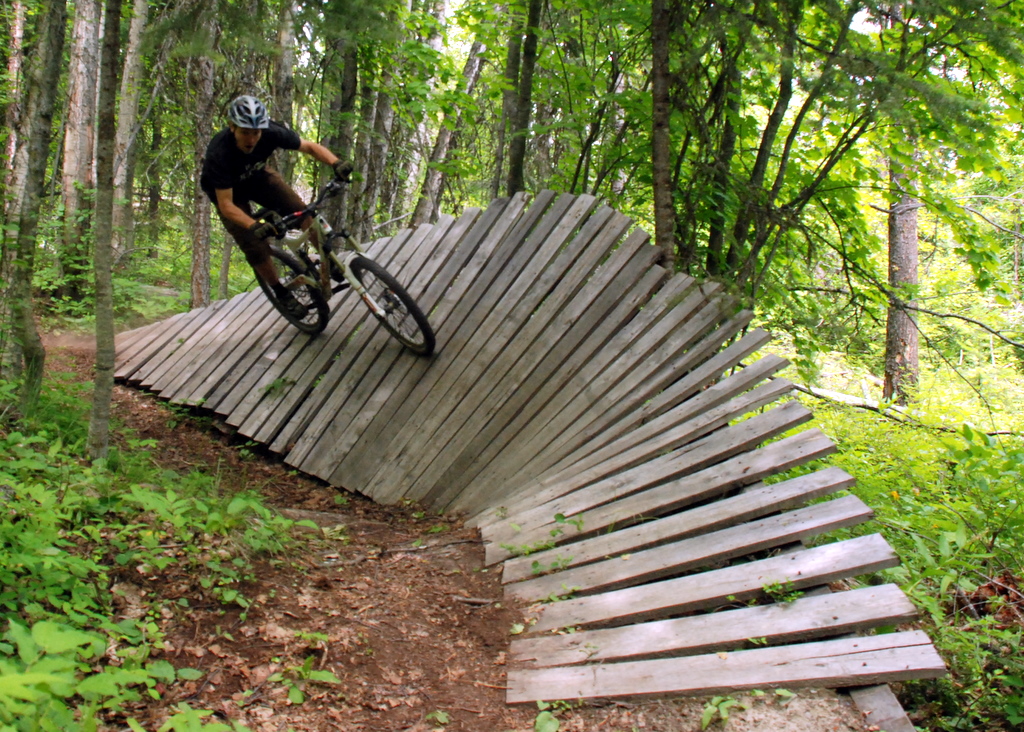 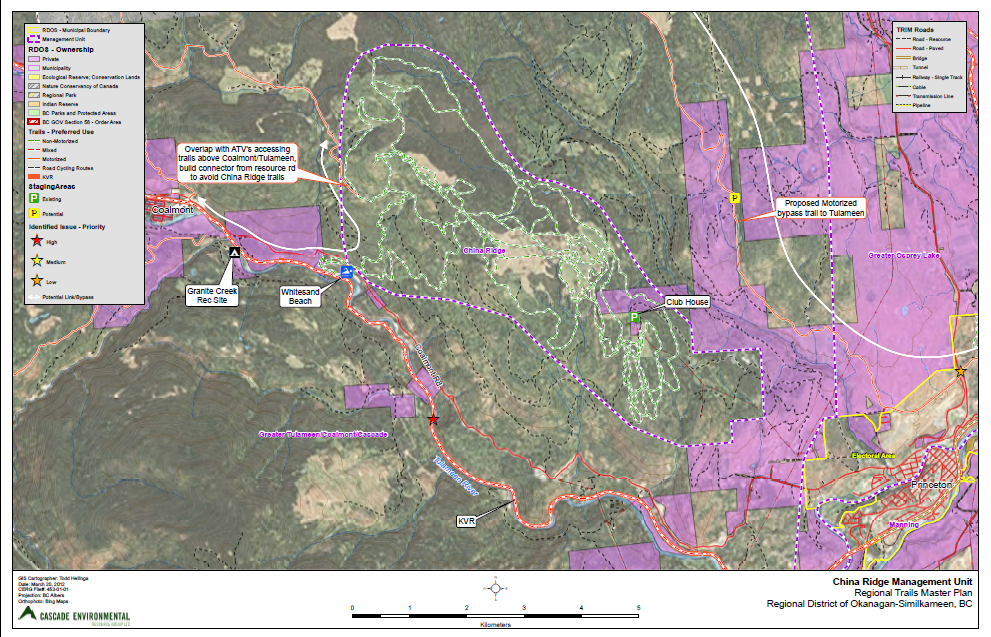 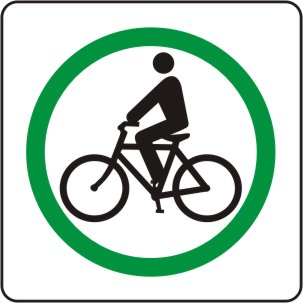 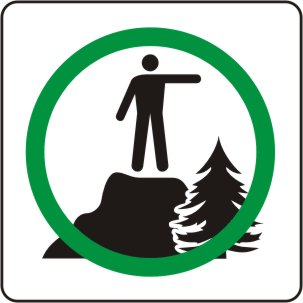 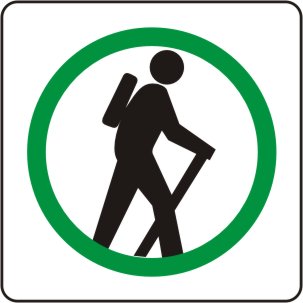 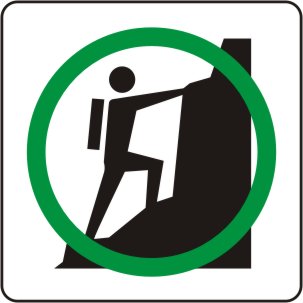 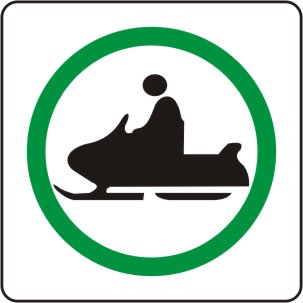 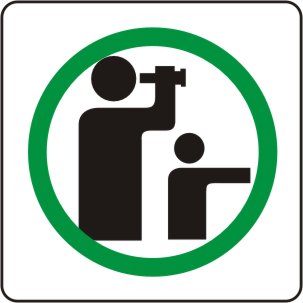 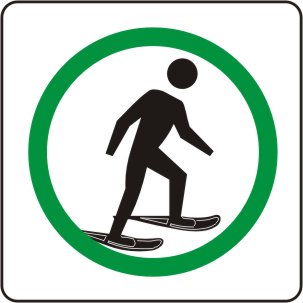 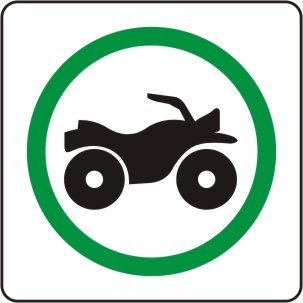 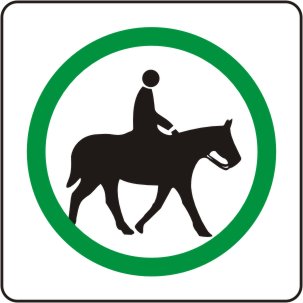 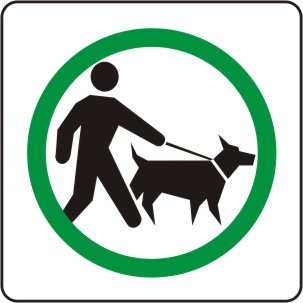 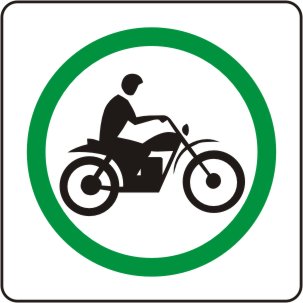 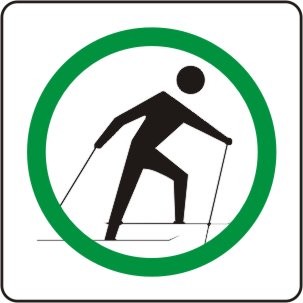 Trail design
Cascade designs trails and completes wildlife & vegetation impact assessments, as well as cost estimates for trail building, re-alignment, maintenance, upgrades, and mapping.
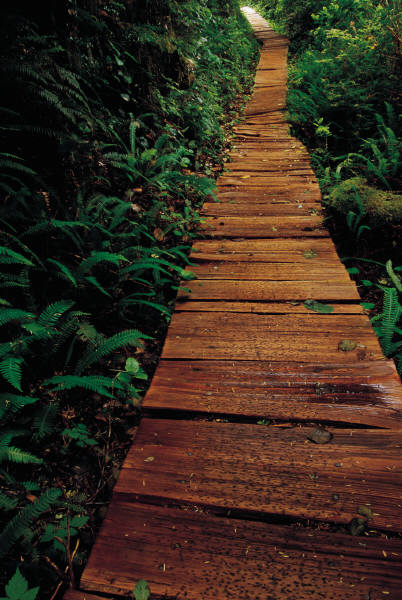 Mapping and gis
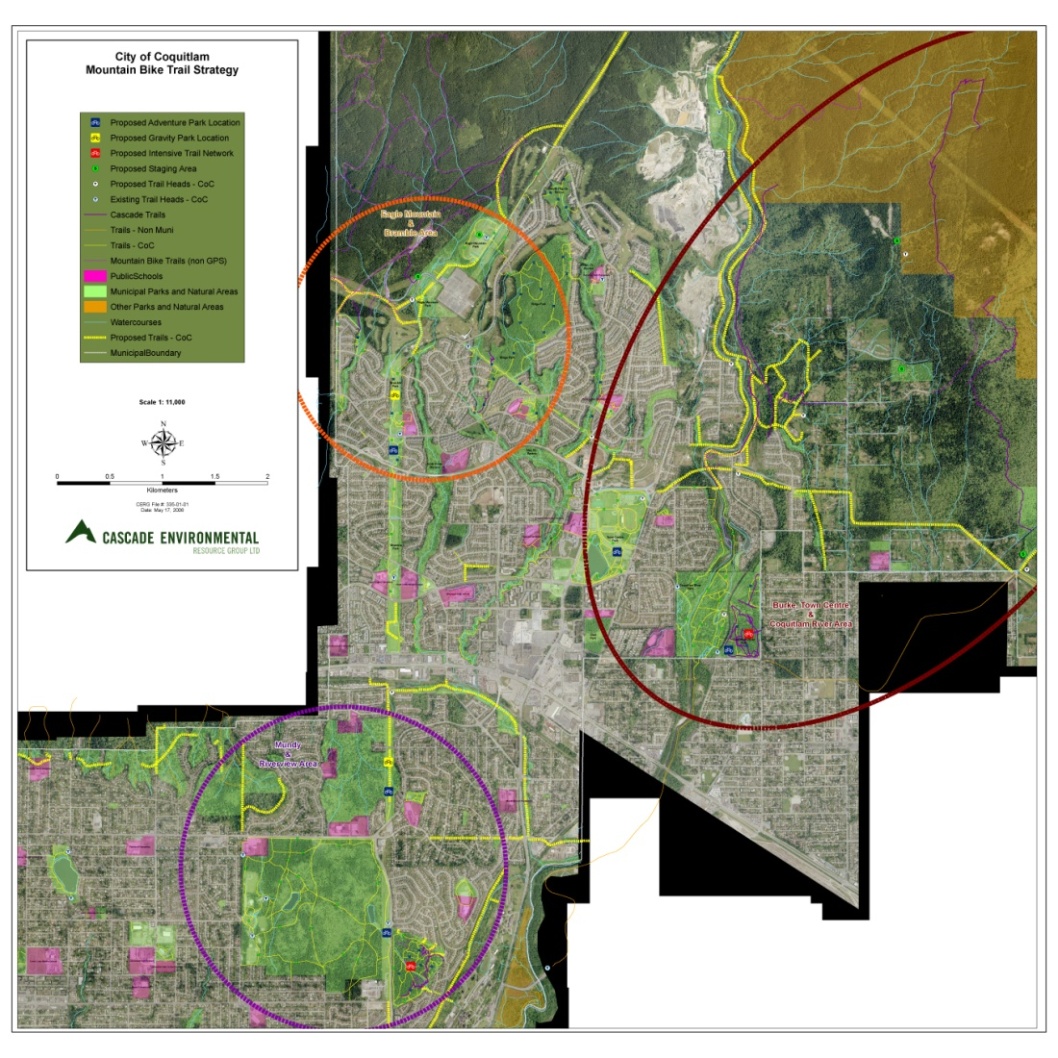 Cascade performs spatial analysis, provides high accuracy GPS surveying, and produces top quality cartographic mapping output.
Land planning
Cascade works with stakeholders to mediate and facilitate land use decisions to ensure responsible design and implementation through consultation and analysis of diverse needs and ideas
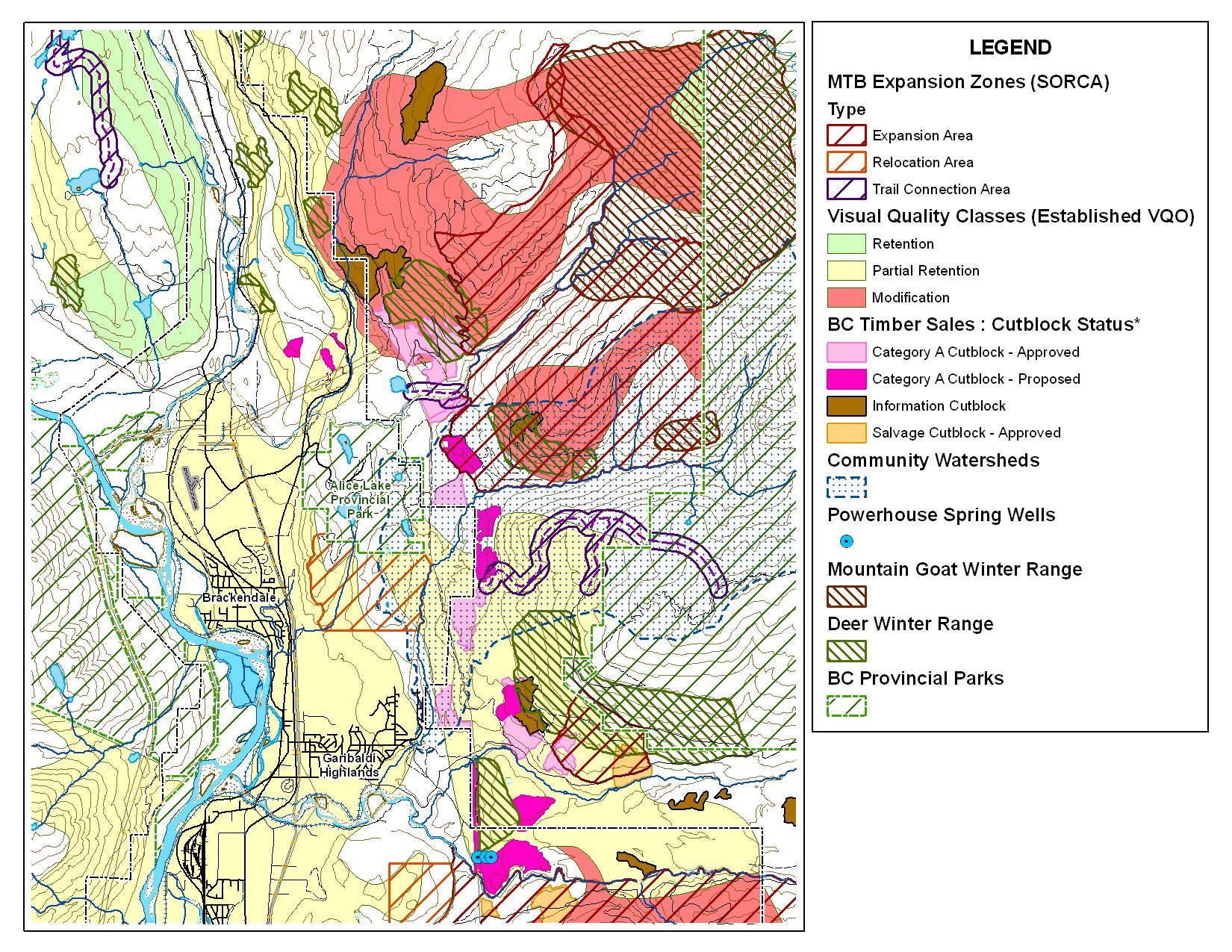